Summer Reading2025
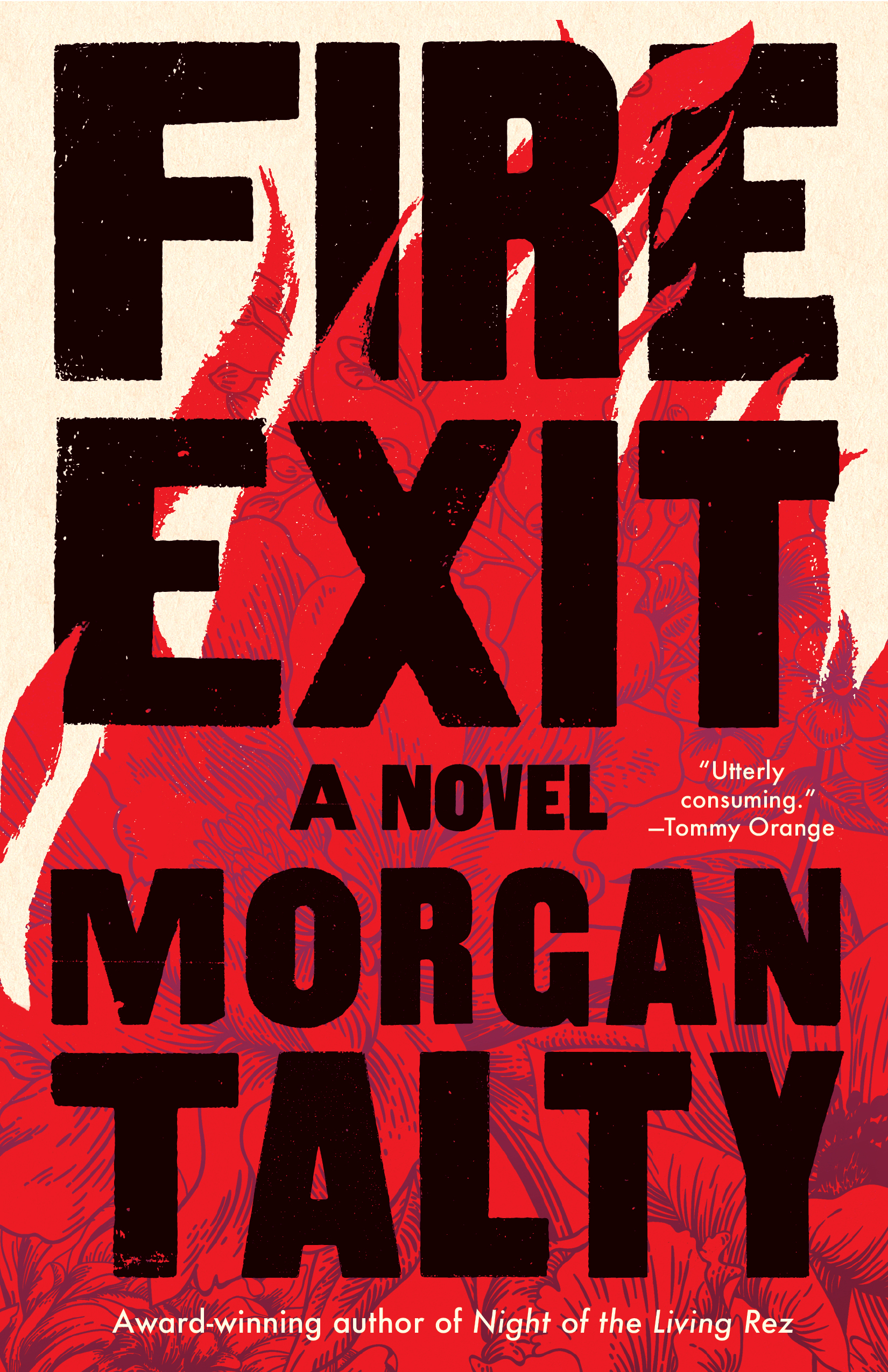 Author Morgan Talty, a citizen of the Penobscot Indian Nation, is a National Book Foundation 5 under 35 Honoree. Fire Exit is a finalist for the 2024 Joyce Carol Oates Prize.
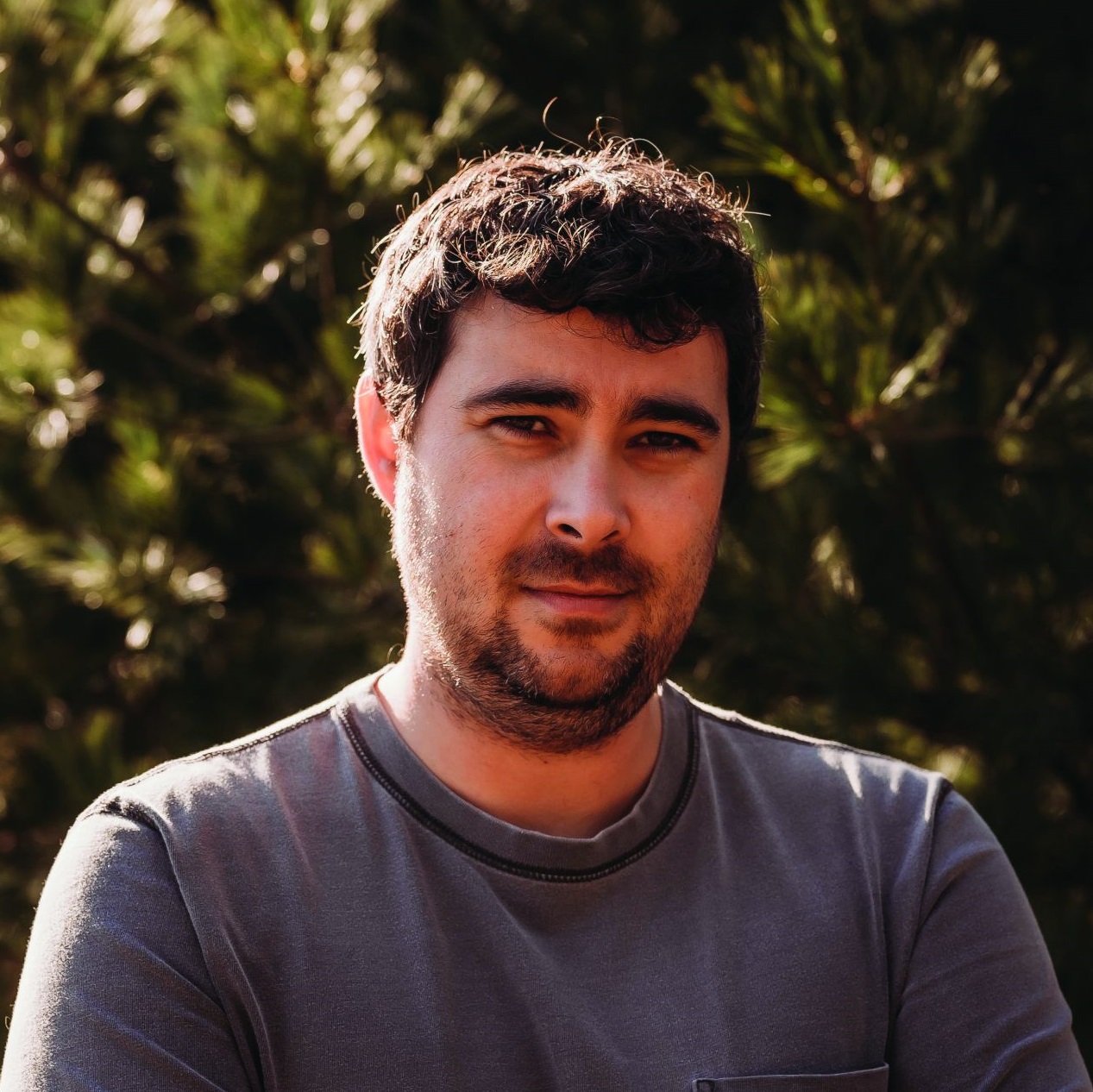 Please join us for Opening Convocation 
Tuesday August 26 @1:30pm Bradley Center 
All are welcome!